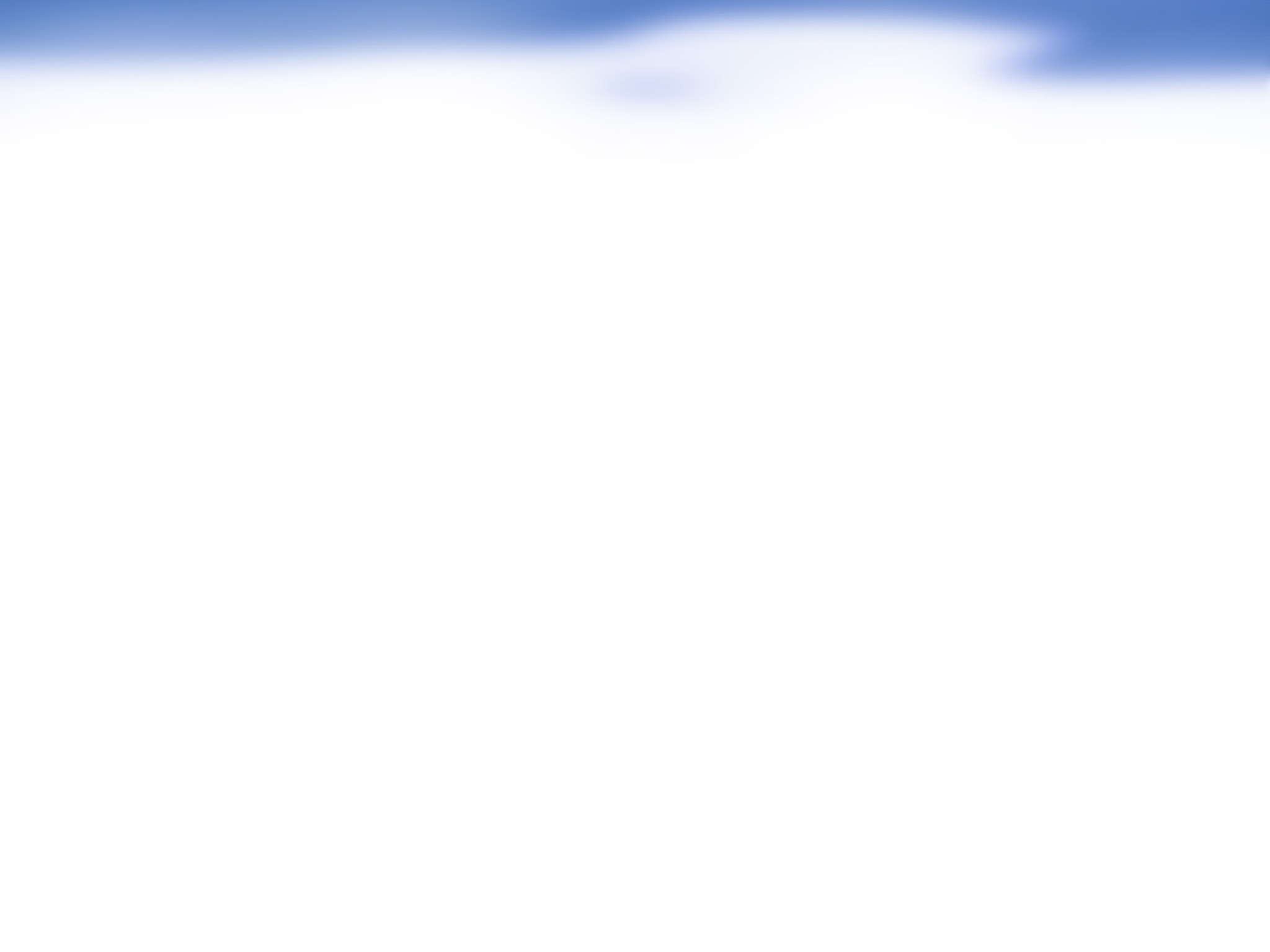 1-13: Možnost kontaminacije pitne vode in varnostni ukrepi/Drev D., Kozelj D.
POVZETKI / UGOTOVITVE:
Kontaminacija pitne vode zaradi naravnih in antropogenih vzrokov.
Nevarnosti kontaminacije: hidrogeoloških značilnosti, neustrezne rabe kmetijskih in gozdnih površin, urbanizacija in raba prostora, ne-/namerna kontaminacija vodnih virov in VS ipd.
Ukrepi: varovanje vodnih teles in zajetij (VVO, tehnična sredstva), priprava pitne vode, varna distribucija pitne vode, preprečevanje povratnih vplivov porabnikov na VS (protipovratni ventili na priključkih in hidrantih).
Direktiva 2015/1785 zahteva oceno tveganja oskrbe s pitno vodo.
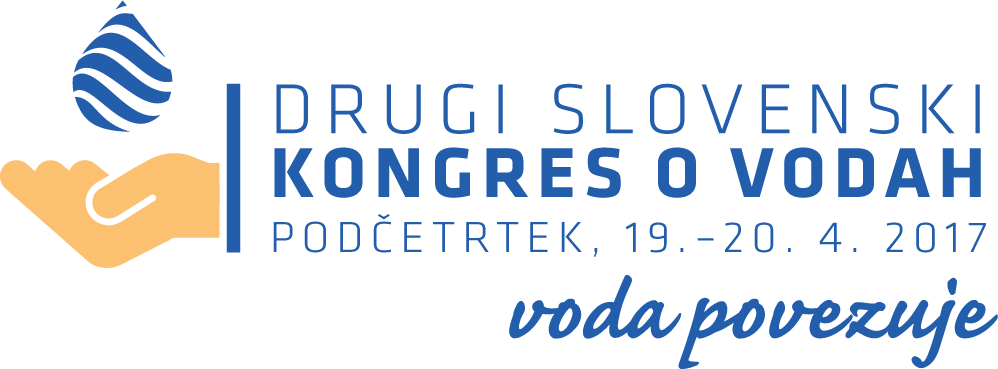 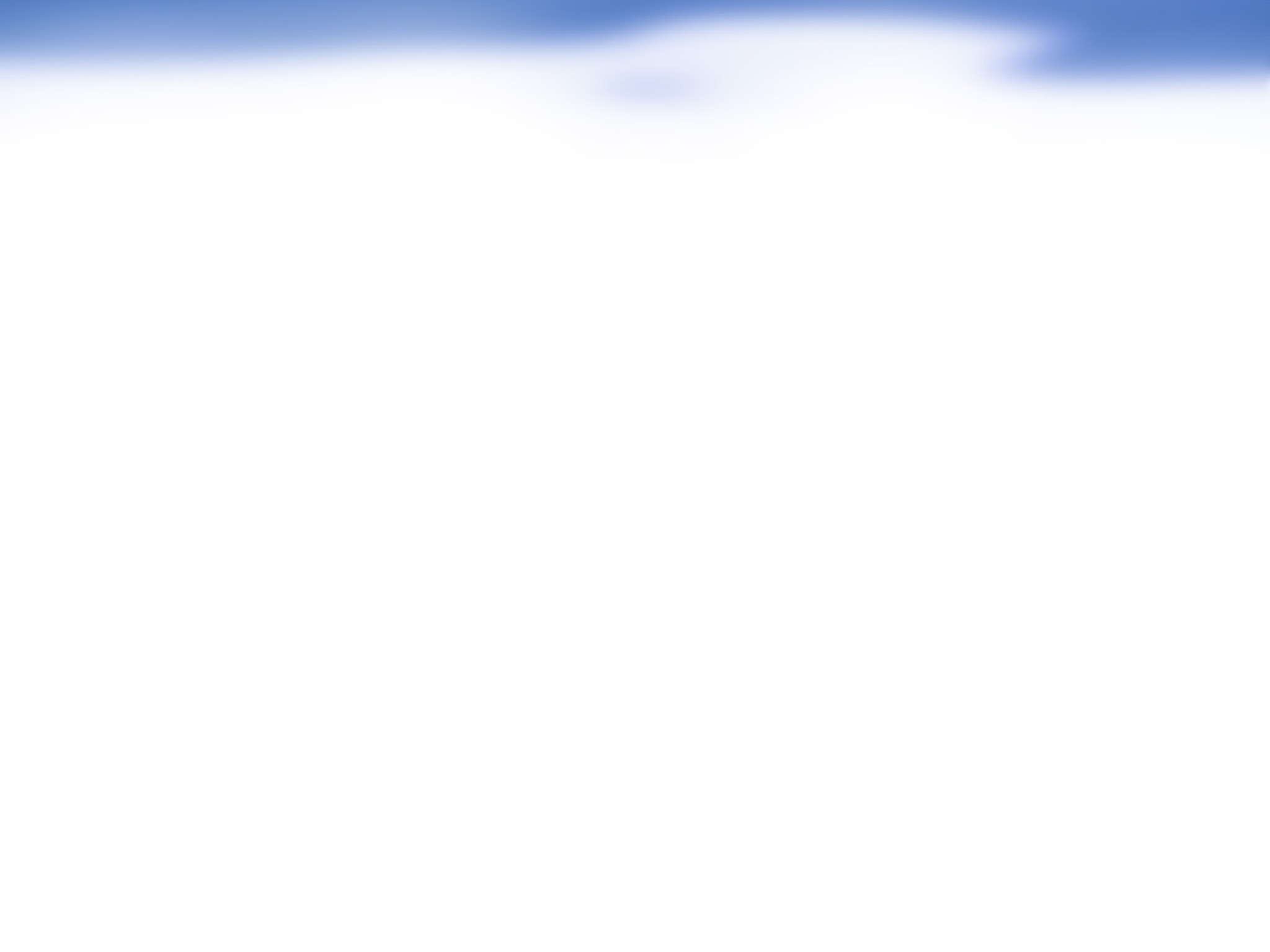 1-13: Možnost kontaminacije pitne vode in varnostni ukrepi/Drev D., Kozelj D.
POVZETKI / UGOTOVITVE:
Ocena tveganja bi morala upoštevati: kontaminacijo pitne vode, naravnih nesreč (npr. poplava, žled, potres, požar, itd.), ekoloških nesreč, terorističnih aktivnosti ali vojaških dejavnikov.

Preprečevanje naravnega onesnaževanja s sistemskimi ukrepi (kodeks dobre kmetijske prakse, vodovarstveni pasovi, itd.) in antropogenega z različnimi ukrepi (predpisi, primeri dobre prakse, idr.), ki zmanjšujejo in omejujejo emisije snovi v okolje. 

Učinkovito varovanje vodnih zajetij in vodovodnih sistemov pred namerno kontaminacijo je možno zagotoviti z ustreznimi inženirskimi in varnostnimi ukrepi na vodnih virih, kakor tudi na distribucijskem omrežju.
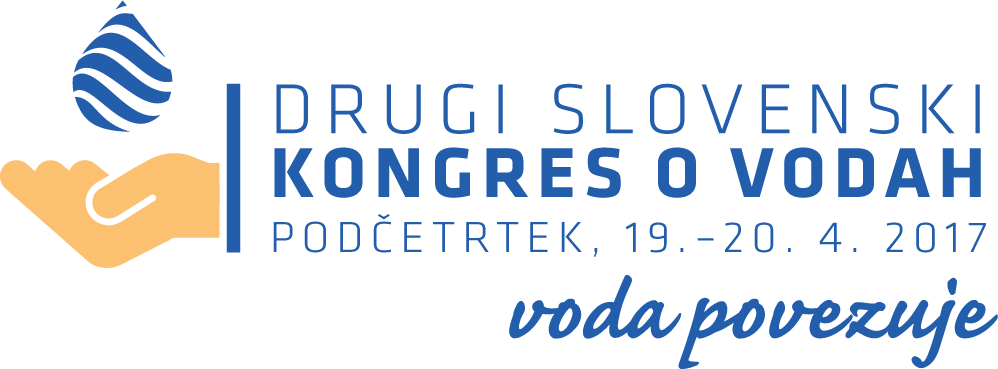